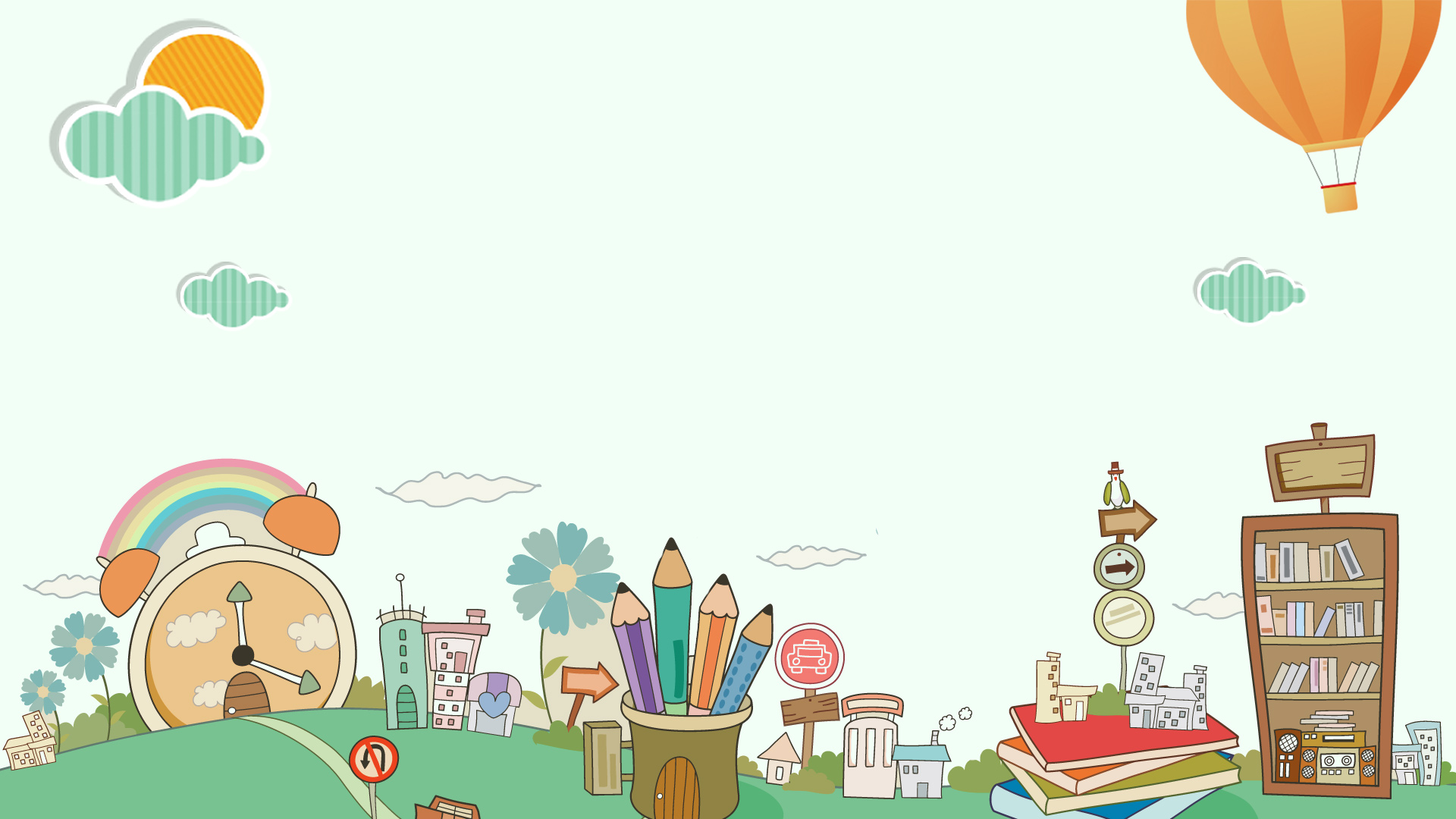 Tập làm văn
Viết về một trận 
thi đấu thể thao
SGK - Trang 96
Đề bài:
Dựa vào bài tập làm văn miệng tuần trước, hãy viết một đoạn văn ngắn (từ 7 đến 10 câu) kể lại một trận thi đấu thể thao mà em đã có dịp xem.
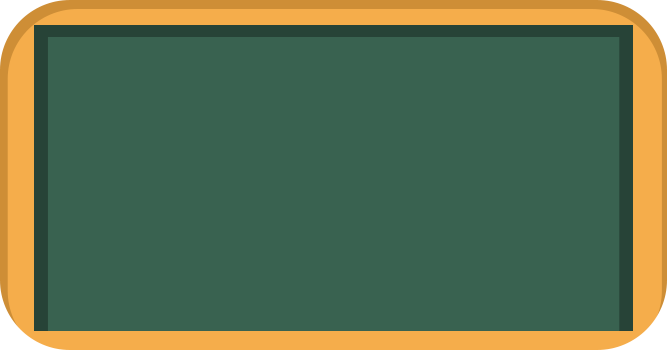 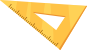 一
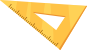 1. Kể lại một trận thi đấu thể thao.
a) Đó là môn thể thao nào ?b) Em tham gia hay chỉ xem thi đấu ?c) Buổi thi đấu được tổ chức ở đâu ? Tổ chức khi nào ?d) Em cùng đi xem với ai ?e) Buổi thi đấu diễn ra như thế nào ?g) Kết quả thi đấu ra sao ?
Gợi ý:
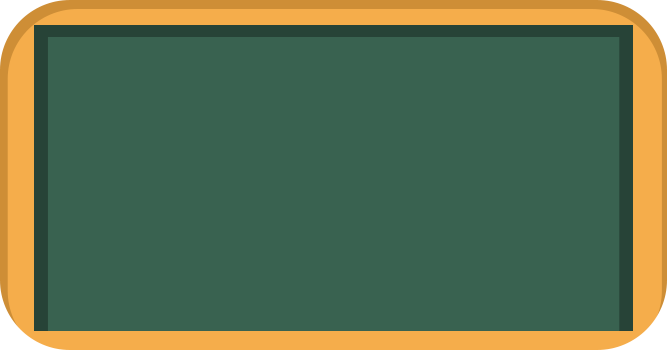 a, Đó là môn thể thao nào?
(Bóng đá, cầu lông, đá cầu, đua xe đạp, chạy ngắn,bắn cung.....)
b, Em tham gia hay chỉ xem thi đấu?
(Tham gia hoặc xem...)
c, Buổi thi đấu được tổ chức ở đâu? Tổ chức khi nào?
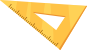 -Tổ chức ở sân vận động hoặc sân trường,...
 -Tổ chức nhân ngày “hội khoẻ Phù Đổng“ hoặc ngày lễ,...)
d, Em cùng xem (hoặc tham gia) với những ai?
一
(Cùng xem với bạn hoặc cùng người thân trong gia đình....)
e, Buổi thi đấu diễn ra như thế nào?
Thắng
(Trình tự trận đấu...)
Thua
g, Kết quả thi đấu ra sao?   Ai (Hoặc đội nào)?
Hoà
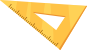 (Tham gia : tham gia với vị trí nào? Hoặc xem...)
Em tham gia hay thi đấu?
Đó là môn thể thao nào?
Buổi thi đấu được tổ chức ở đâu? Tổ chức khi nào?
(Bóng đá, cầu lông, đá cầu, đua xe đạp, chạy ngắn,bắn cung.....)
Kể về trận thi đấu thể thao
-Tổ chức ở sân vận động hoặc sân trường,...
 -Tổ chức nhân ngày “hội khoẻ Phù Đổng“ hoặc ngày lễ,...)
Kết quả trận đấu (tỉ số): thắng – thua - hòa 
Cảm nghĩ của em
Em cùng xem (hoặc tham gia) với những ai?
Buổi thi đấu diễn ra thế nào? (Trình tự trận đấu, diễn biến,…)
(Cùng xem với bạn hoặc cùng người thân trong gia đình....)
5
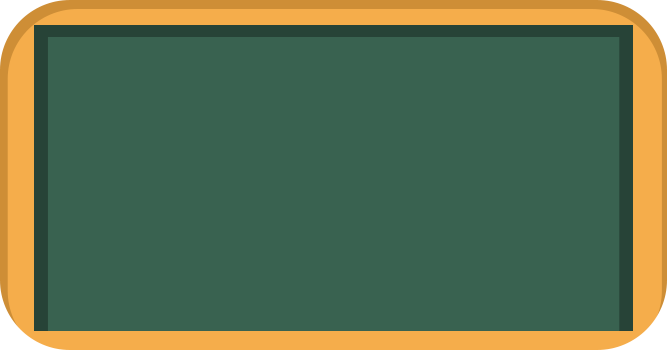 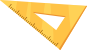 一
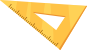 Em từng được xem lớp em – lớp 3S2 thi kéo co với lớp 3N1 ở Ngày hội Sport Day của trường. Ngày hội được mở ra nhằm chào mừng ngày 20 – 11. Buổi thi đấu này được diễn ra ở sân cỏ của trường em. Những bạn không được vào đội tuyển như em thì đứng xem và cổ vũ trận đấu gay cấn này. Trong hiệp một, lớp em đã thắng. Nhưng từ khi bước vào hiệp hai, kết quả đã được lớp 3N1 san bằng 1 – 1. Màn cuối cùng cũng là màn quyết liệt nhất. Khi trọng tài vừa mới thổi còi, cả hai lớp bắt đầu chơi hết sức mình. Đội nào cũng cố gắng nỗ lực kéo, khi thì nghiêng về lớp em, khi thì nghiêng về lớp 3N1. Sợi dây hết nghiêng sang bên này lại nghiêng sang bên kia. Trên mặt ai cũng đổ mồ hôi. Tiếng cổ vũ của khán giả làm náo nhiệt cả sân trường. Cuối cùng, lớp em thua với tỉ số 2 – 1. Mặc dù thua nhưng các bạn đã chơi hết sức mình. Em rất vui vì điều đó.  Dù thua nhưng em vẫn tự hào về lớp 3S2
của em. Em hy vọng nhà trường sẽ tổ chức nhiều trận thi đấu thể thao bổ ích như thế này.
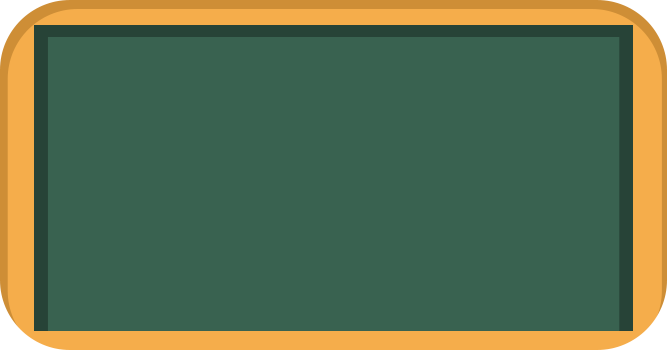 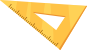 一
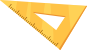 Thứ ba vừa qua, lớp em và lớp 3N1 đã tổ chức một trận thi đấu bóng đá thật hào hứng, sôi nổi để chào mừng ngày Nhà giáo Việt Nam. Đây là vòng loại. Sân bóng ở tại sân của trường em. Đúng mười bốn giờ ba mươi, cả hai lớp đã tập trung vây quanh sân bóng. Trận thi đấu diễn ra sôi nổi. Các cầu thủ hăng hái cướp bóng và dồn bóng về phía cầu môn của đối phương. Chúng em đứng xem với những tràng vỗ tay vang dội để động viên các cầu thủ của lớp mình. Kết quả trận thi đấu đã đem lại niềm vui cho lớp chúng em, đội bóng đá của lớp em đã ghi bàn thắng với tỉ số 3 - 2. Chúng em đã được vào vòng bán kết của trân sau. Chiến thắng này là kết quả luyện tập tích cực của cả đội bóng trong thời gian qua. Em rất tự hào về lớp của em.
Viết bài
Thank you!
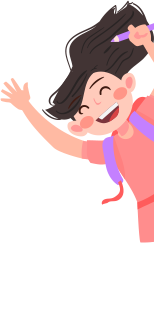 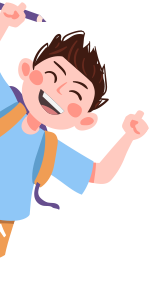